Legal Status of IEEE Tunisia Section
Messaoud Amairi
amairi.messaoud@ieee.org
1
10/4/2015
Lois des Associations en Tunisie
Lois numero 88 année 2011
2
10/4/2015
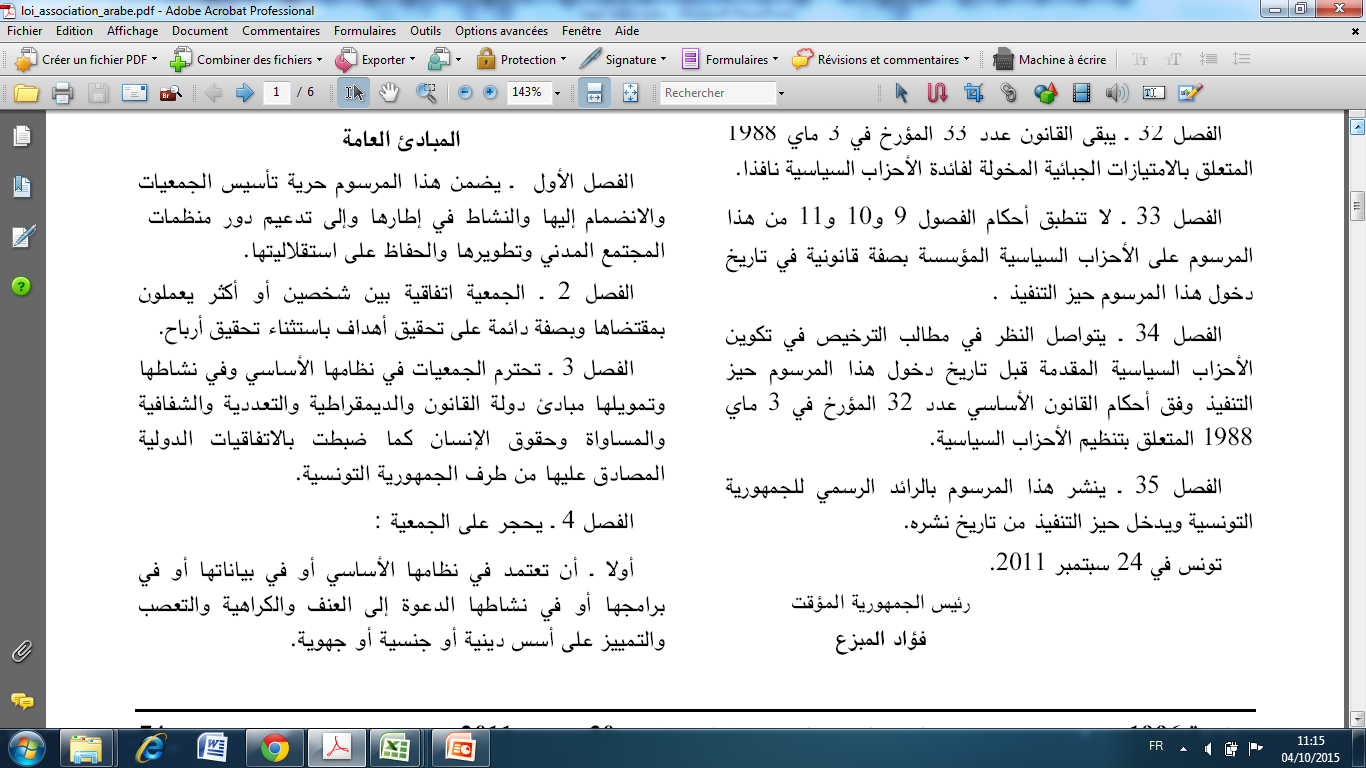 3
10/4/2015
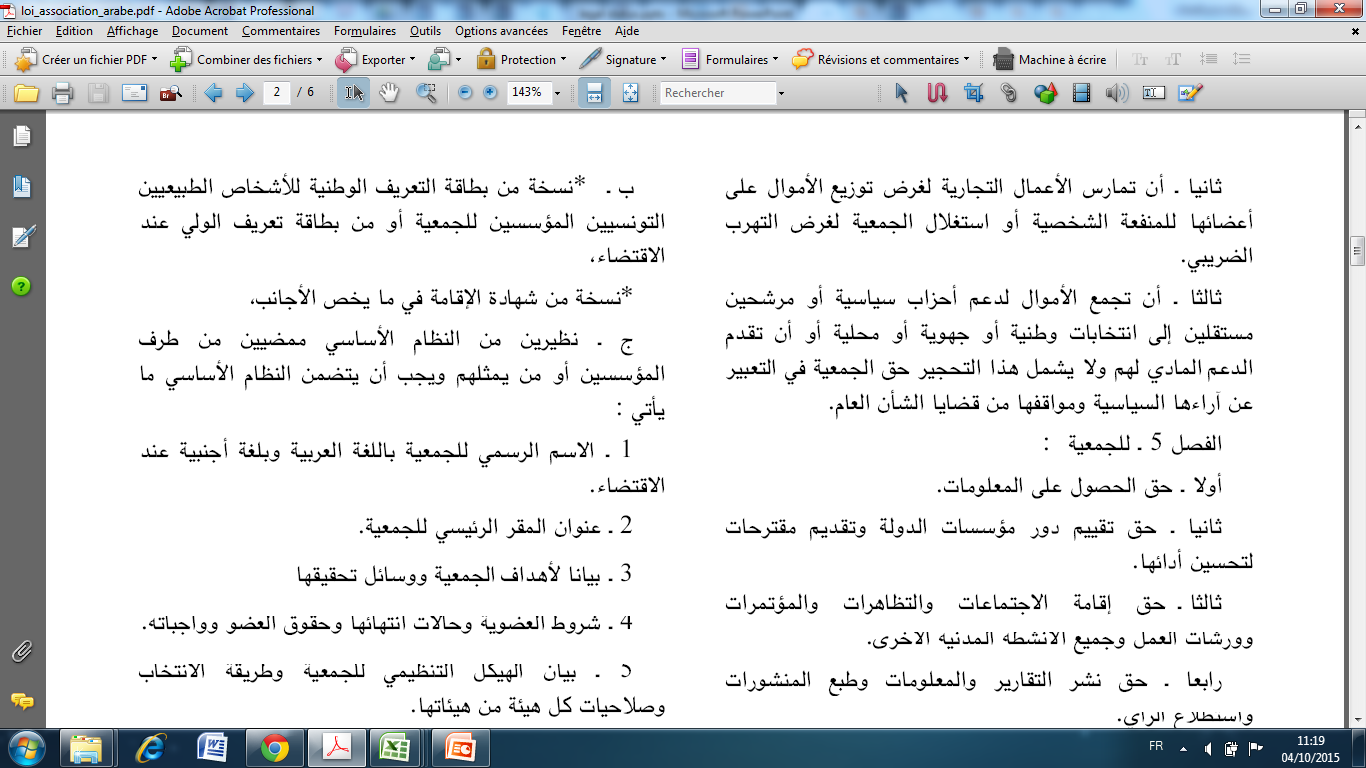 4
10/4/2015
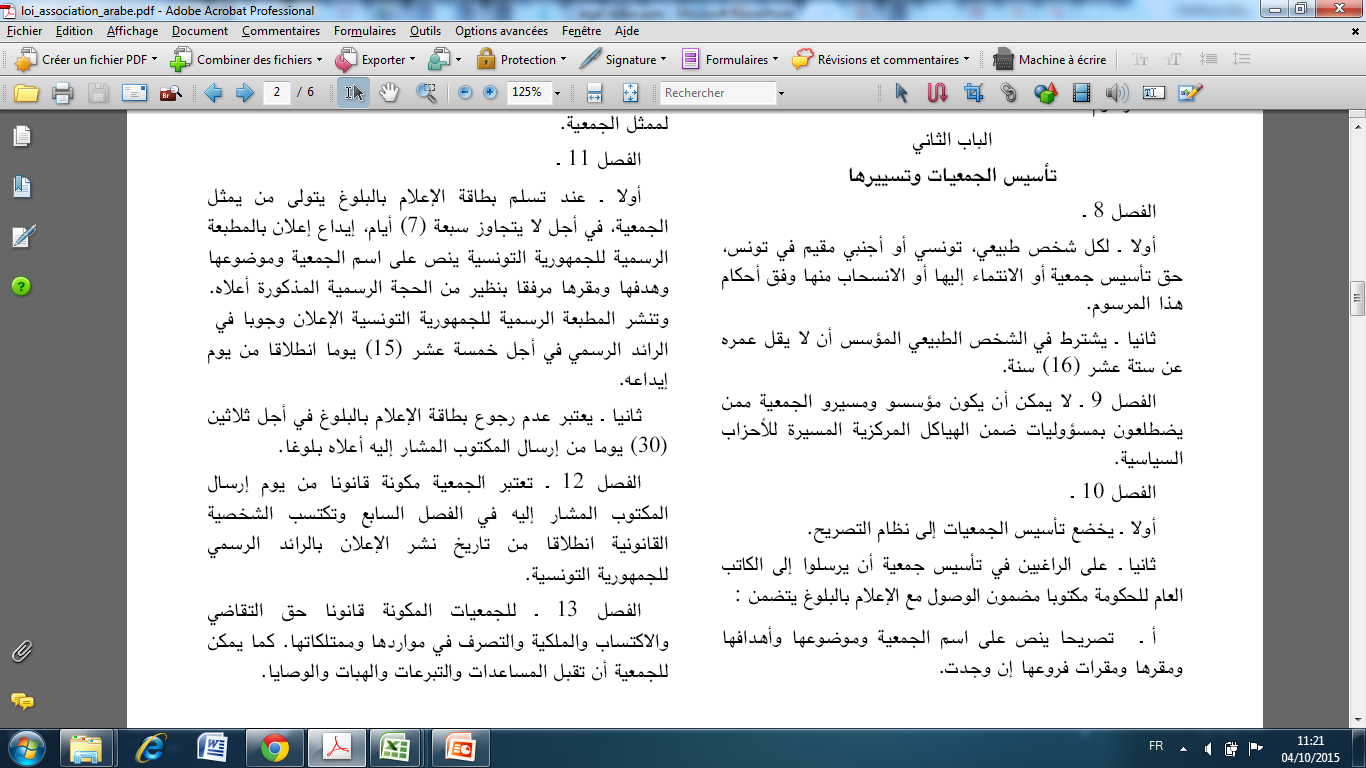 5
10/4/2015
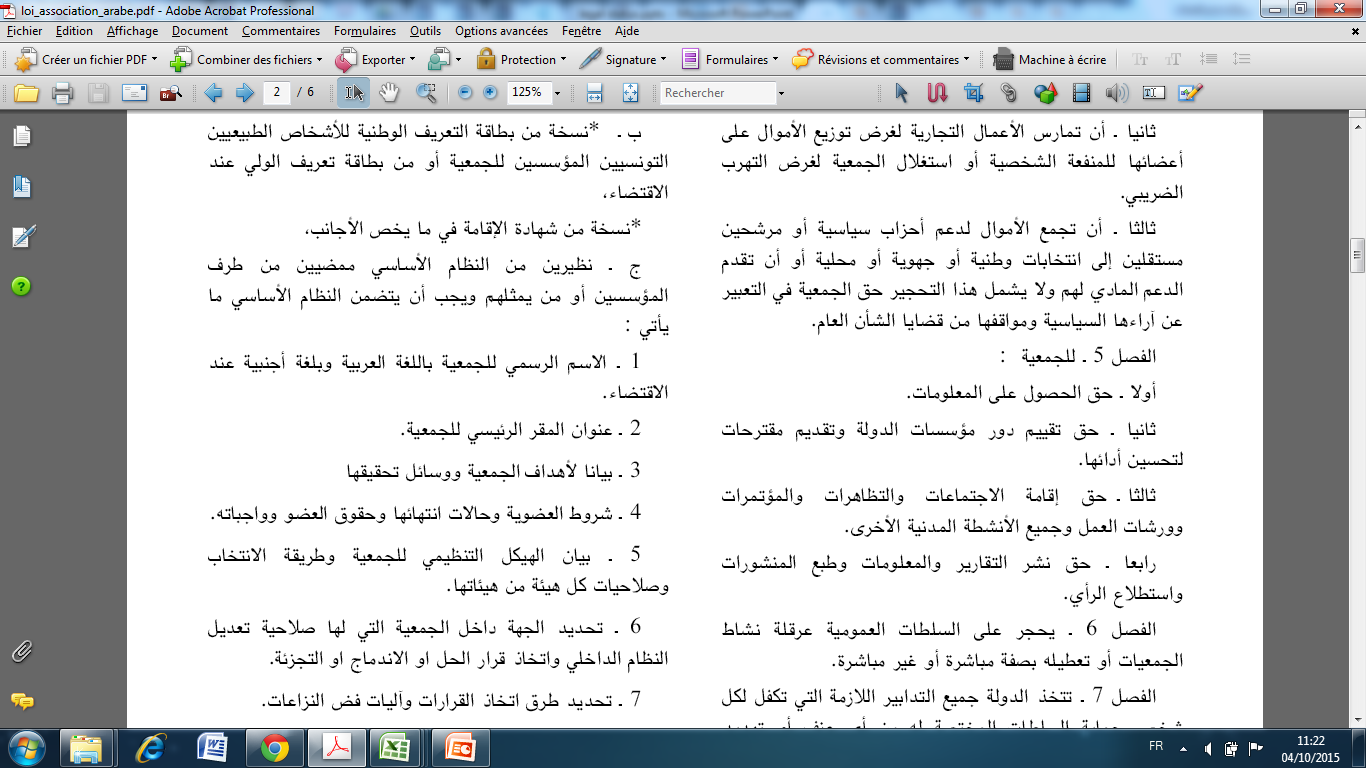 6
10/4/2015
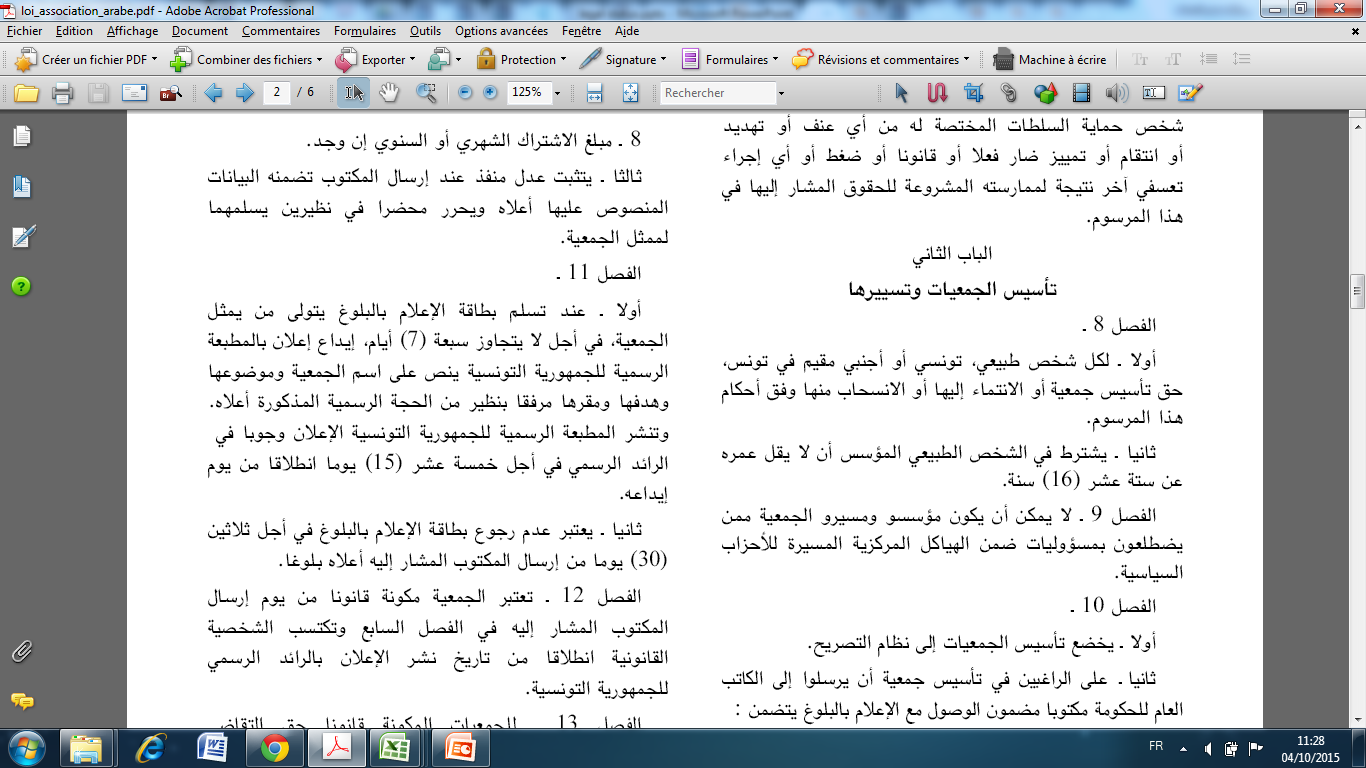 7
10/4/2015
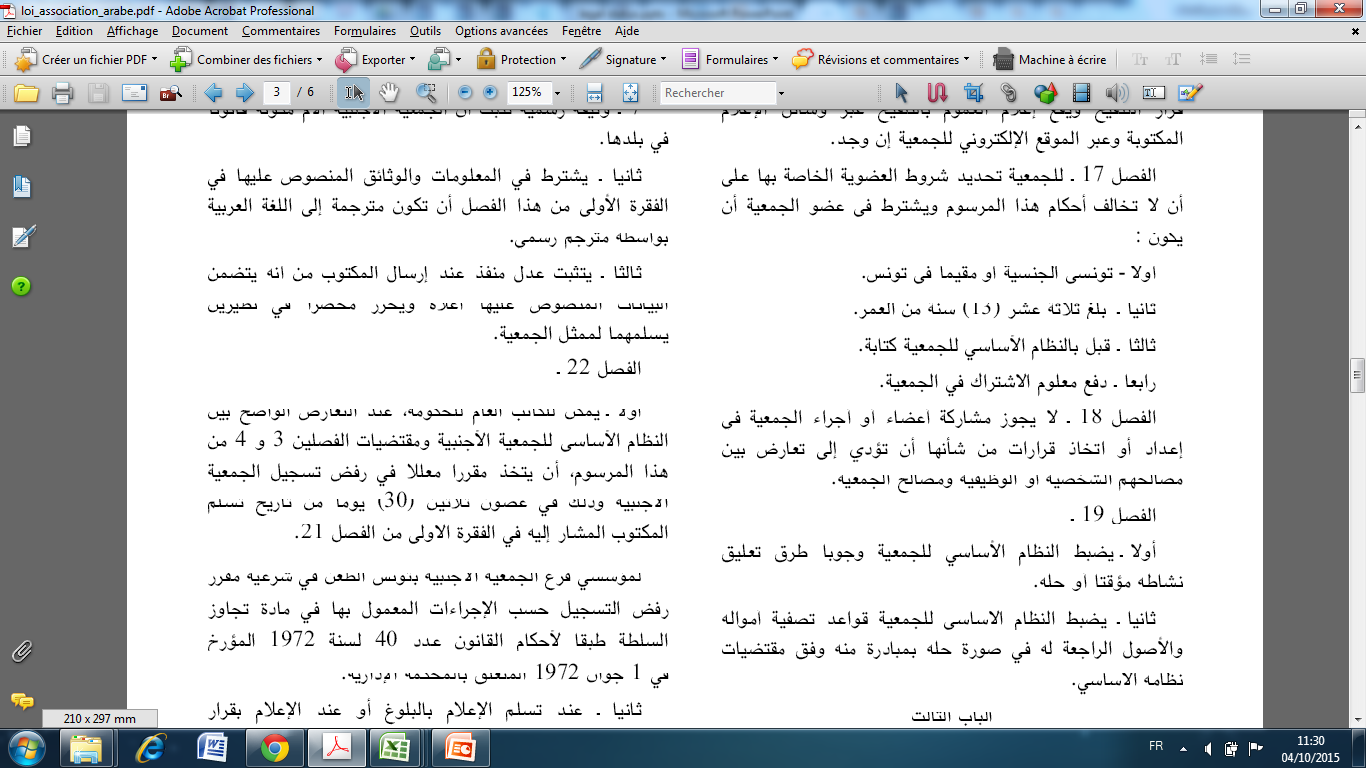 8
10/4/2015
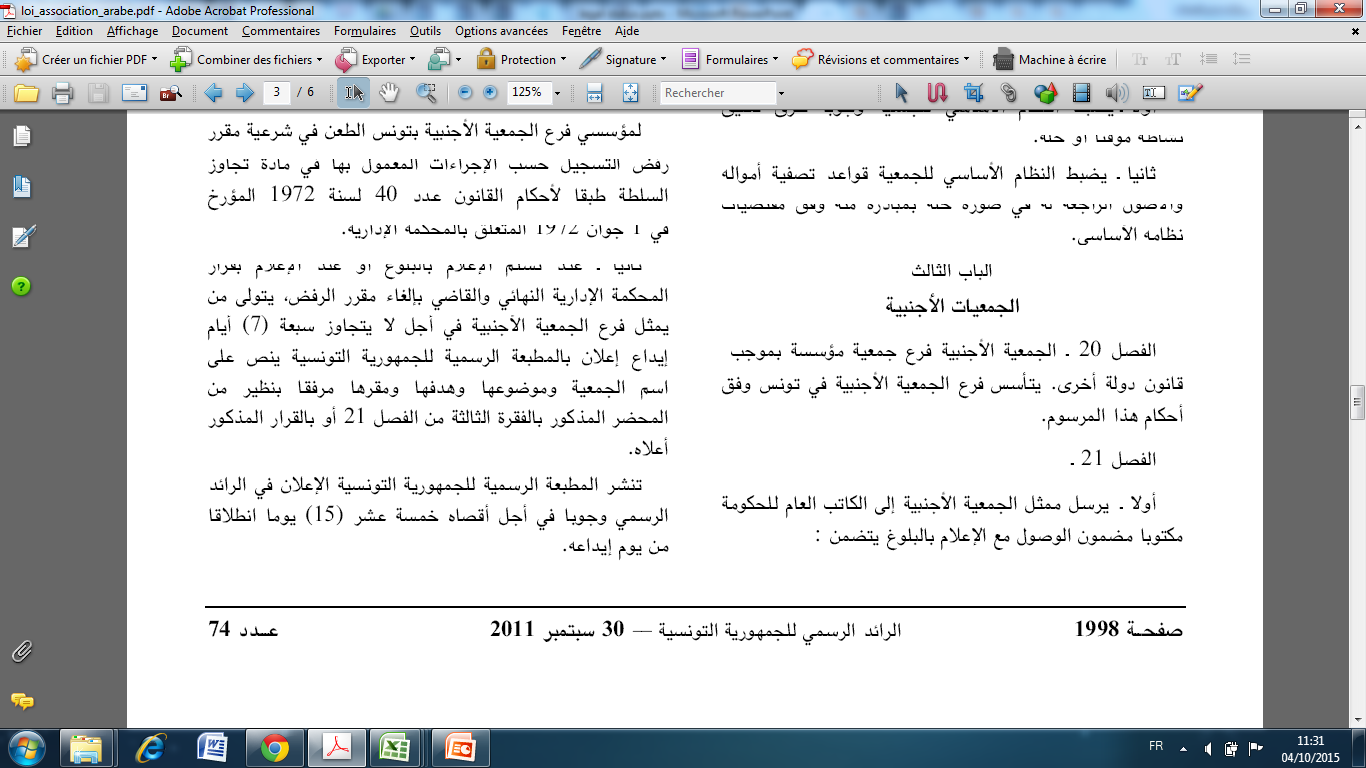 9
10/4/2015
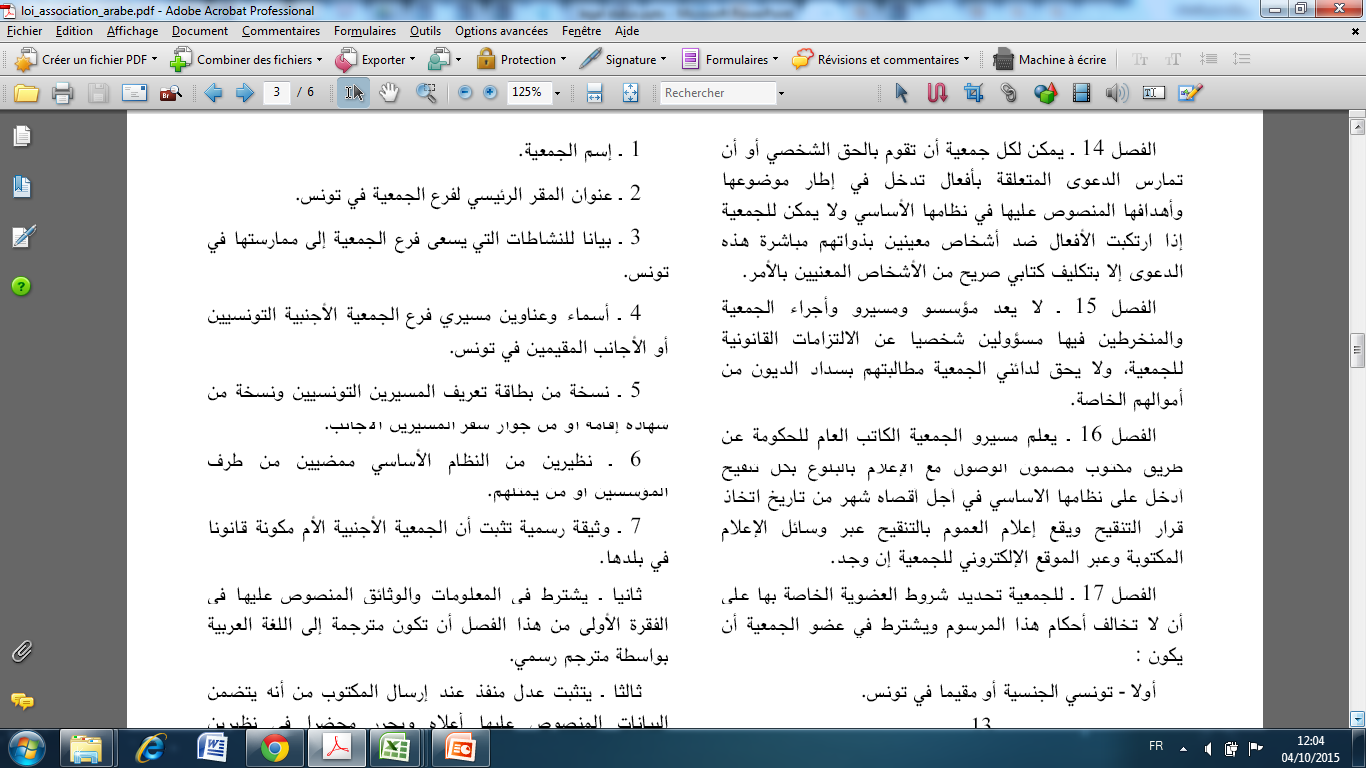 10
10/4/2015
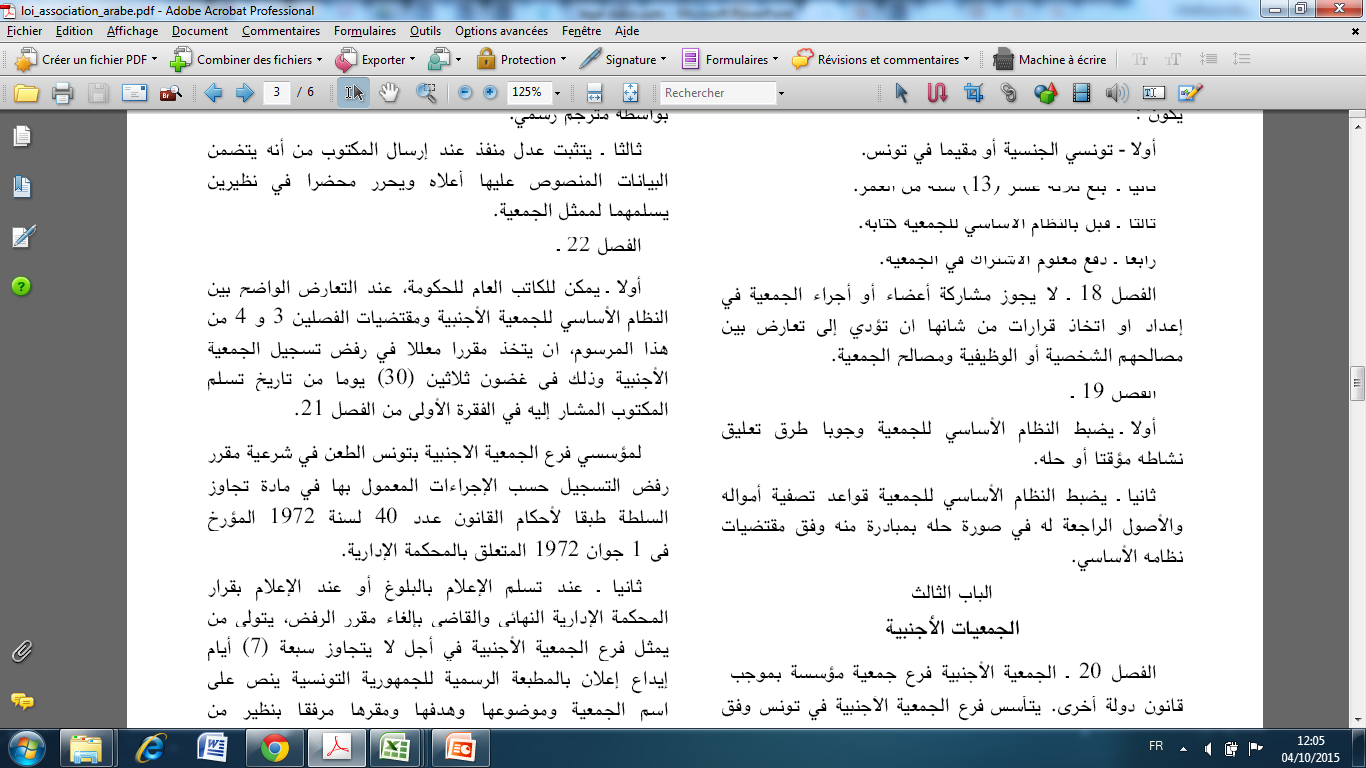 11
10/4/2015
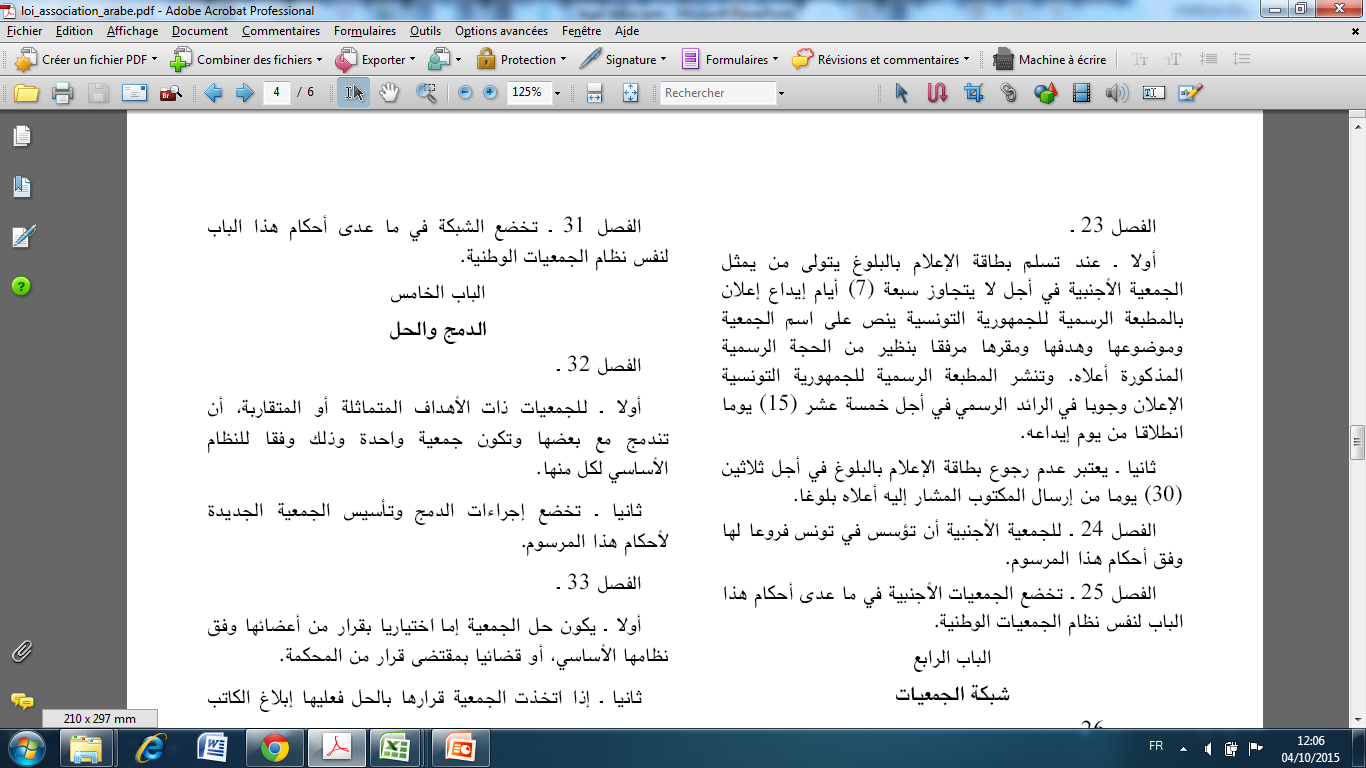 12
10/4/2015
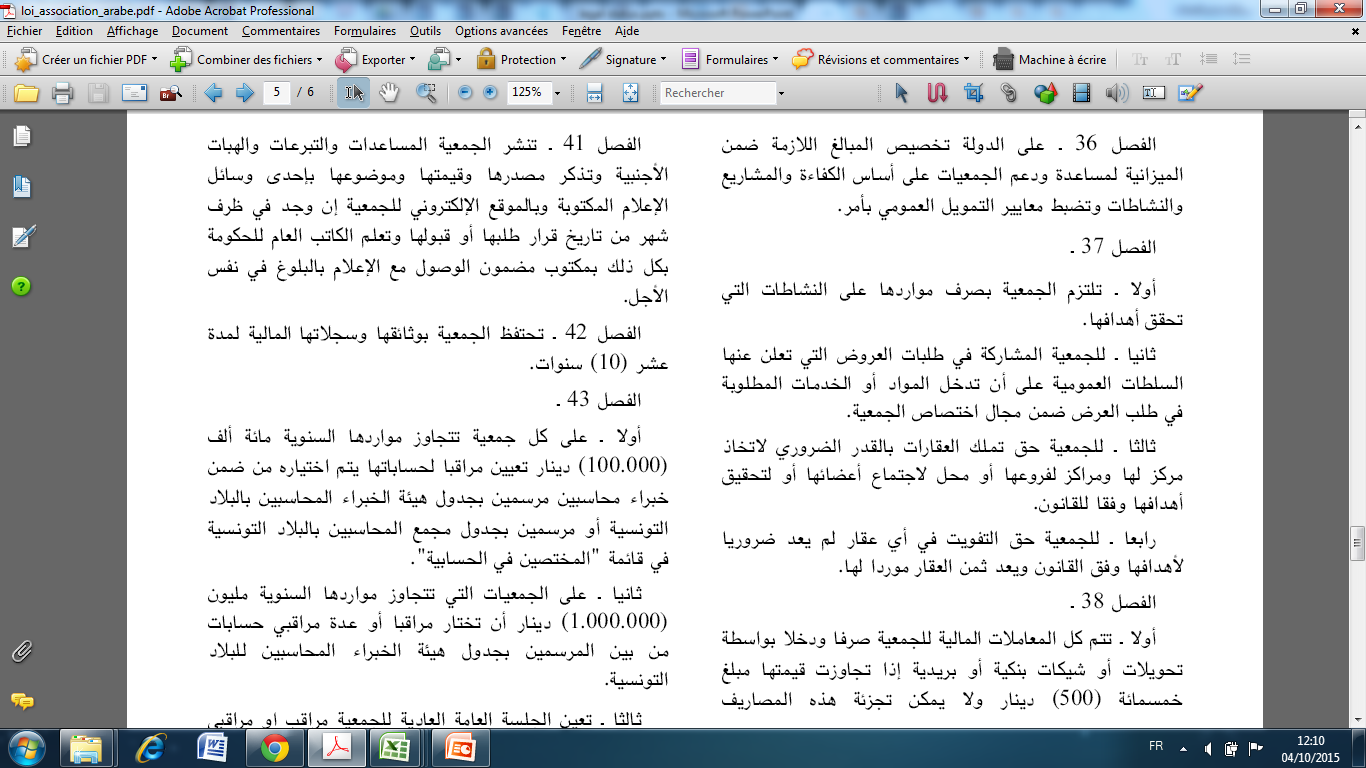 13
10/4/2015
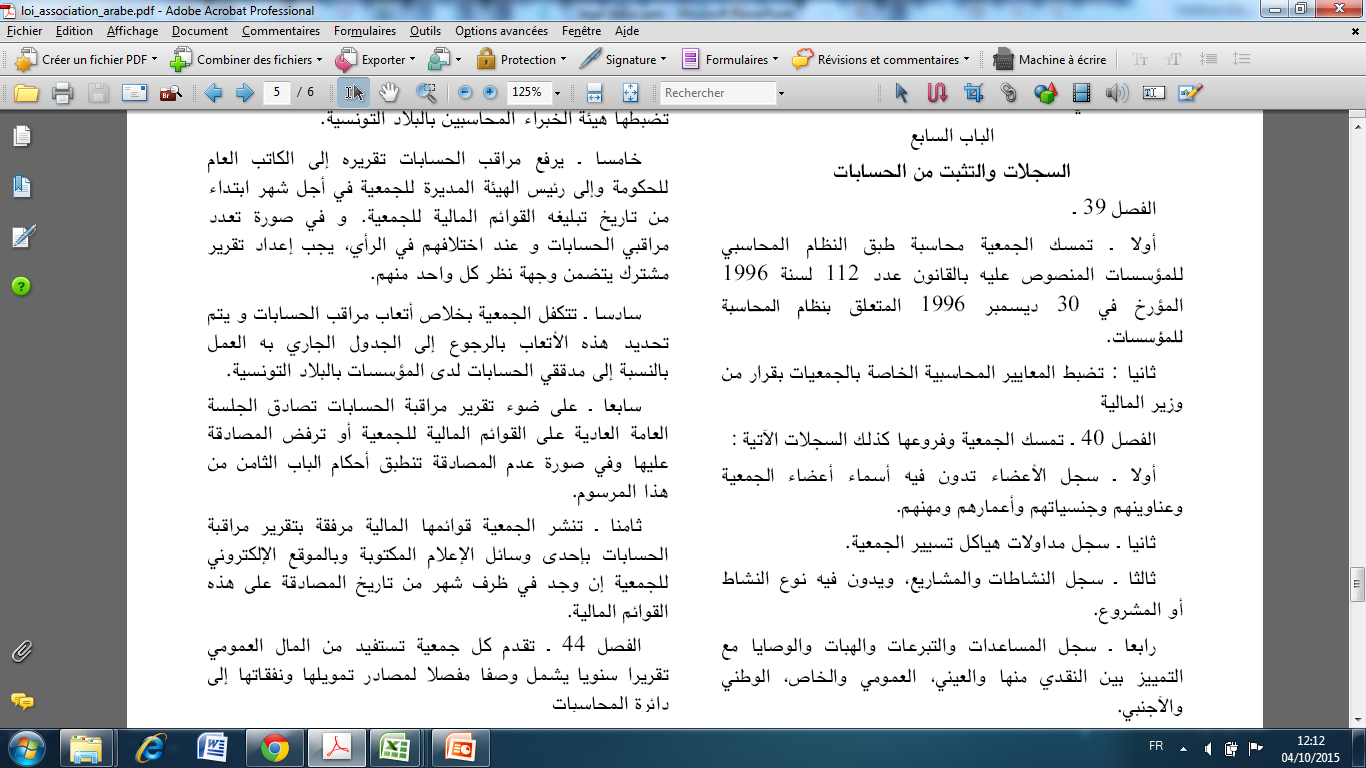 14
10/4/2015
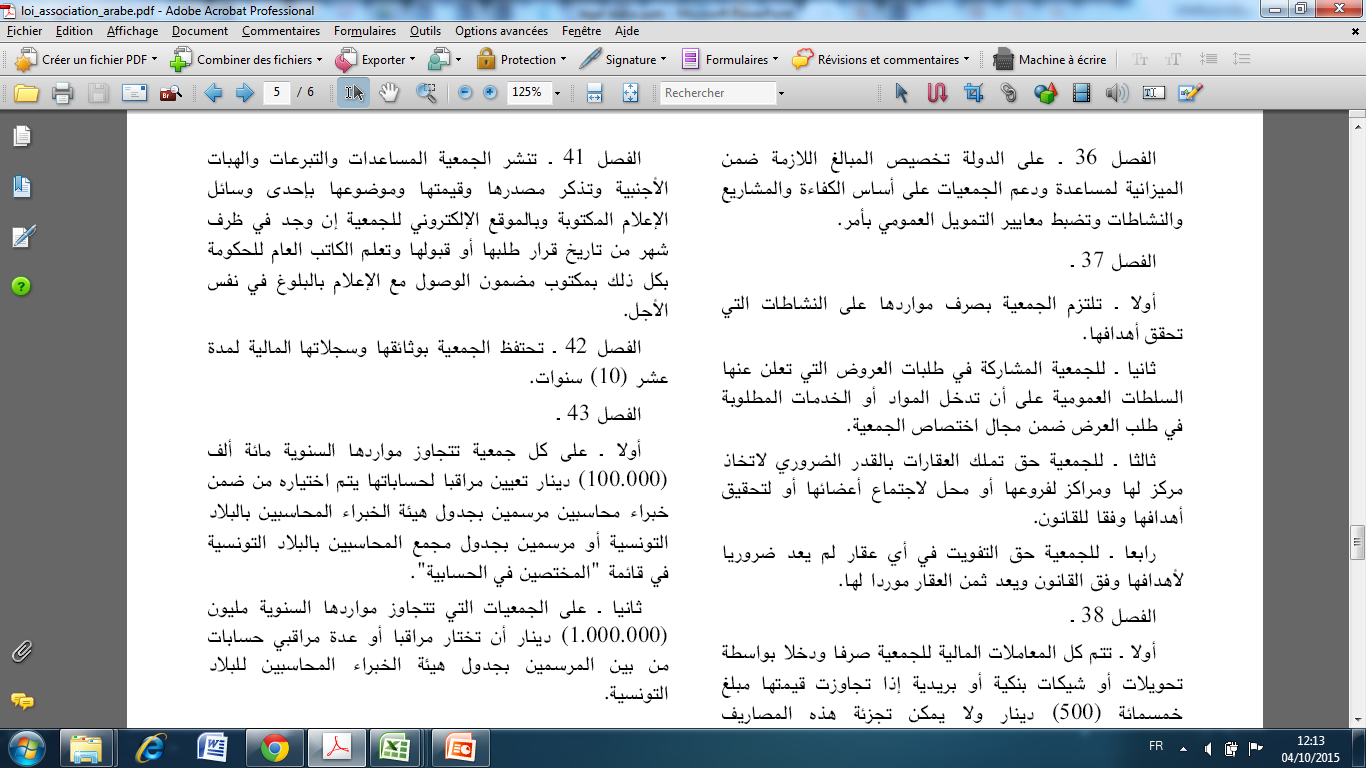 15
10/4/2015
First Proposal
الجمعية العالمية للهندسة فرع تونس
15 October 2015: send proposal of section manuals in Arabic to members
30 October 2015: deadline to send comments and suggestions
10 November 2015: submit all requested papers to the general secretary of the governoment
16
10/4/2015